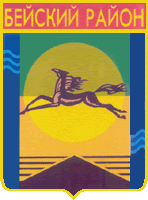 ОТЧЕТ об исполнении местного бюджета муниципального образования Бейский район за 2021 год
Основные параметры по исполнению местного бюджета муниципального образования Бейский район за 2021 год, тыс.руб.
2
Динамика исполнения доходной части местного бюджета за 2020 – 2021 годы, тыс.руб.
3
Исполнение местного бюджета по основным видам собственных доходов в 2021 году
4
Динамика основных бюджетообразующих источников собственных доходов местного бюджета за 2020 – 2021 годы
Доходы от использования имущества
НДФЛ
Доходы от продажи имущества
Платежи за пользование природными ресурсами
5
6
Выполнение финансовых обязательств по переданным полномочиям в сфере культуры поселениями Бейского района в 2021 году
7
Средства благотворительности, перечисленные в местный бюджет муниципального образования Бейский район
 в 2021 году, тыс.руб.
8
Исполнение местного бюджета муниципального образования Бейский район по разделам классификации расходов, млн.руб.
9
Реализация муниципальных программ в 2021 году, тыс.руб.
10
МП «Развитие и совершенствование муниципального образования Бейский район»
51,6т.р.
2889,6т.р.
3074,3 т.р.
11
12
13
МП «Экономическое развитие и повышение инвестиционной привлекательности муниципального образования Бейский район»
МП «Обеспечение общественного порядка и противодействие преступности в муниципальном образовании Бейский район»
14,3 т.р.
16,0 т.р.
161,0 т.р.
4328,0 т.р.
9,0 т.р.
14
15
МП «Социальная поддержка граждан Бейского района»
16
Непрограммные расходы местного бюджета муниципального образования Бейский район в 2021 году, тыс.руб.
17
БЛАГОДАРЮ ЗА ВНИМАНИЕ!
18